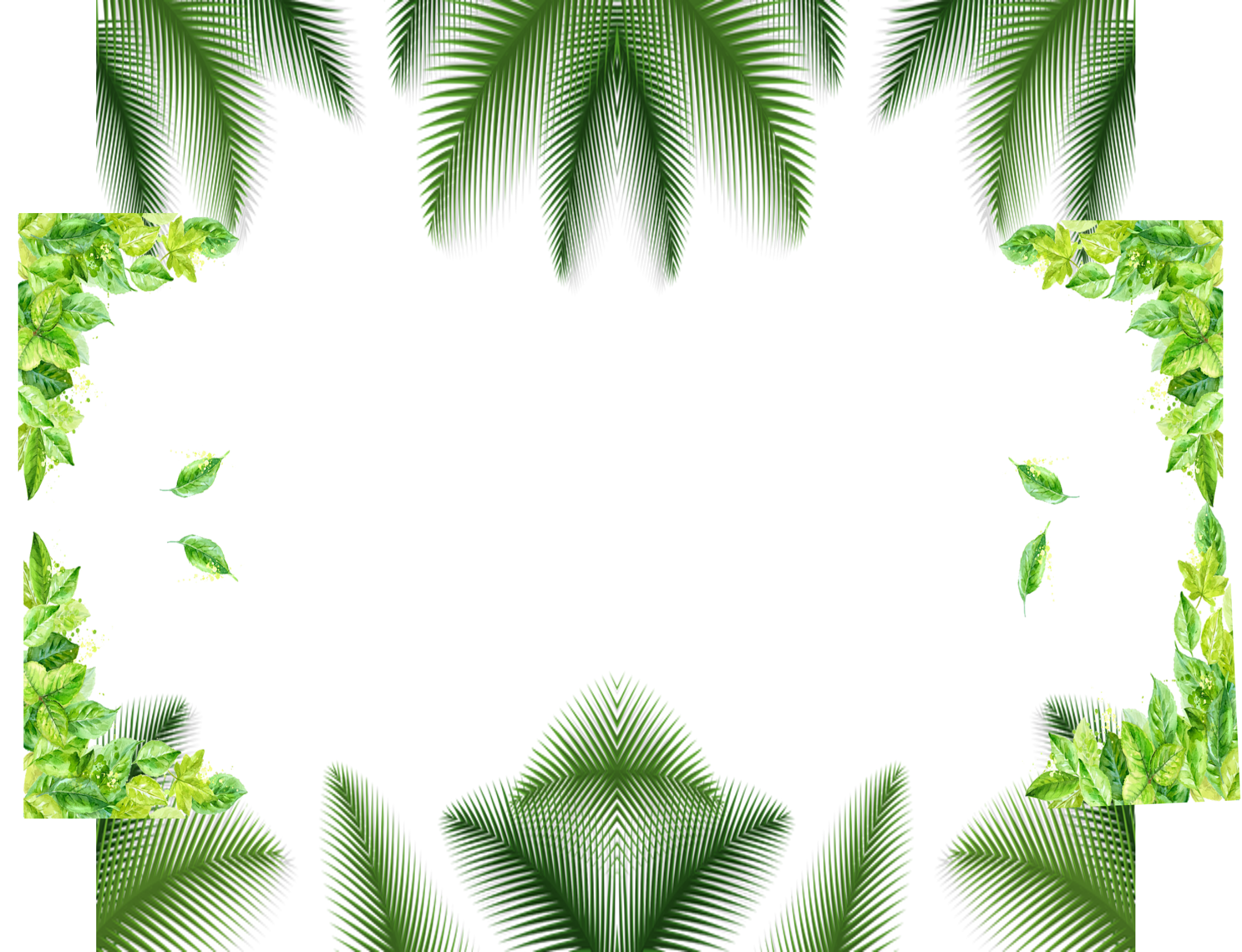 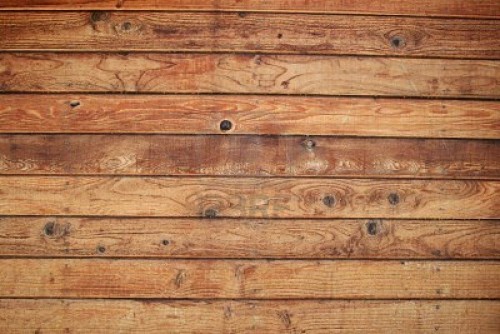 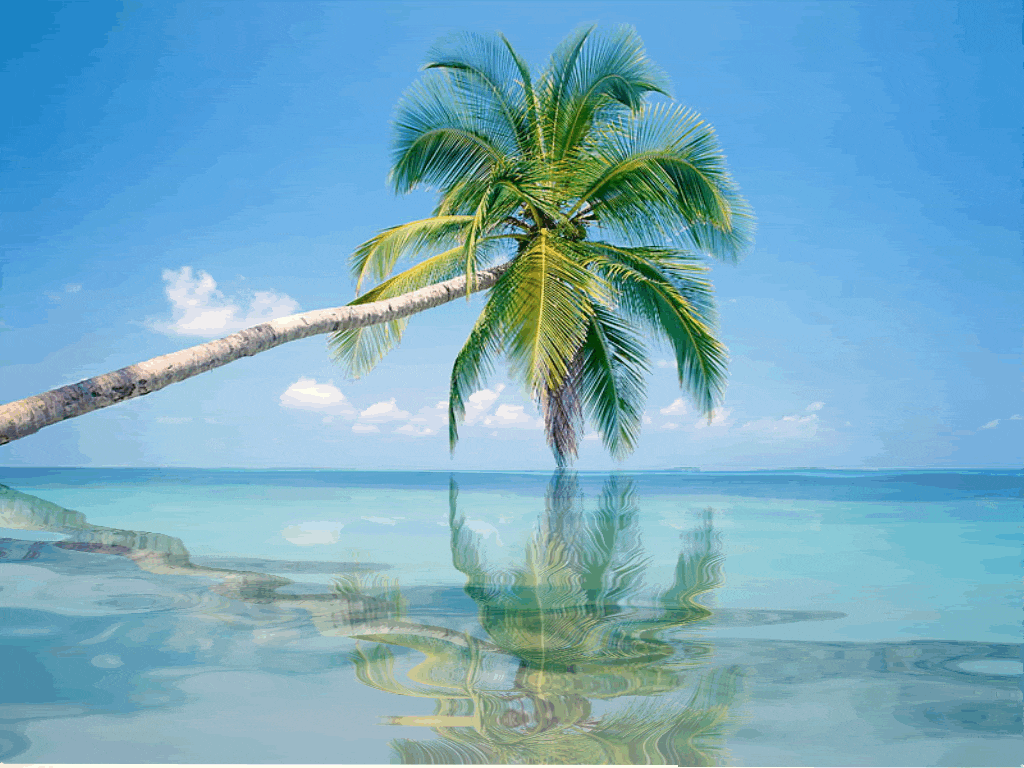 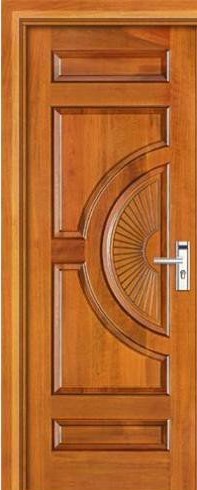 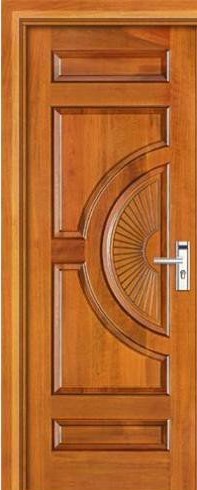 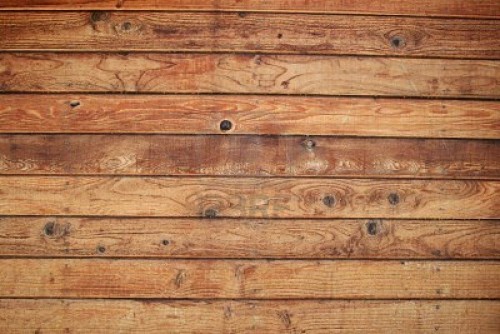 CHÀO MỪNG 
QUÝ THẦY CÔ VỀ DỰ GIỜ
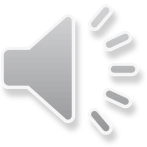 Giáo viên: CHU THỊ TRÚC
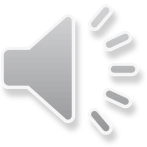 Tình huống
Trên đường đi học về em gặp 1 đoàn khách du lịch. Đoàn khách hỏi thăm em đường đến Đình LỆ MẬT. Vậy lúc đó em sẽ làm thế nào?
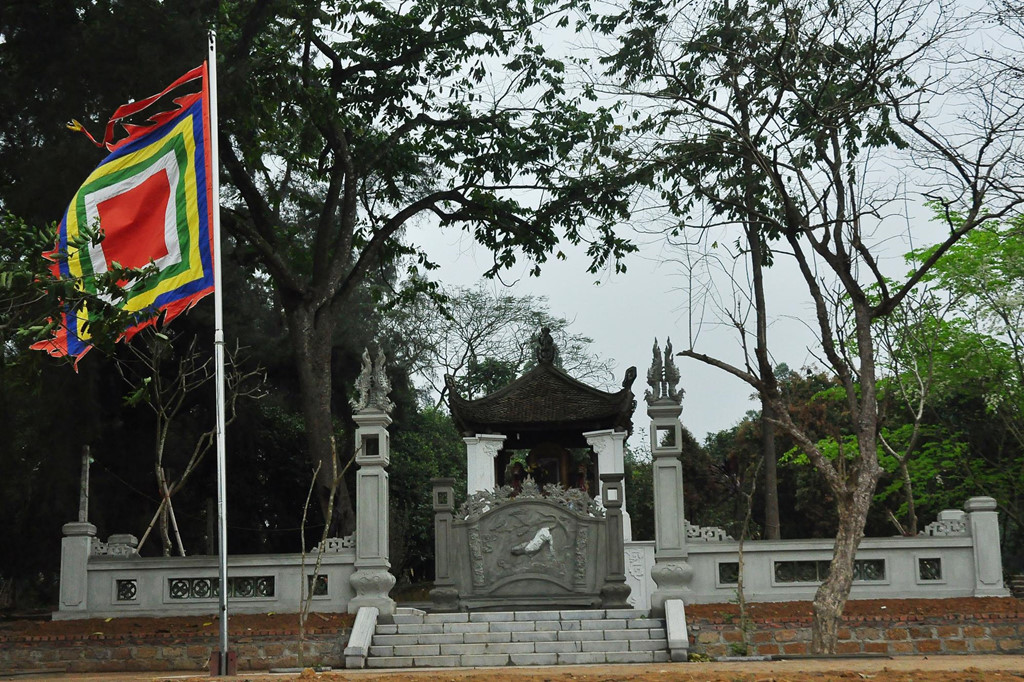 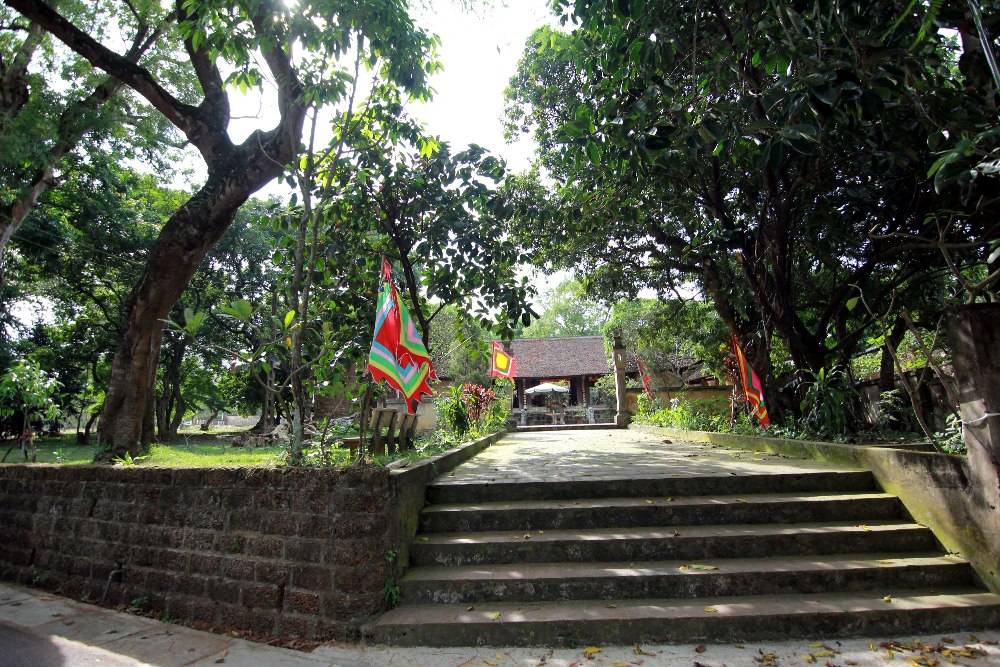 Đền thờ Phùng Hưng – Đường Lâm
Lăng Ngô Quyền – Đường Lâm
TIẾT 7 -Bài 5: Lược đồ trí nhớ
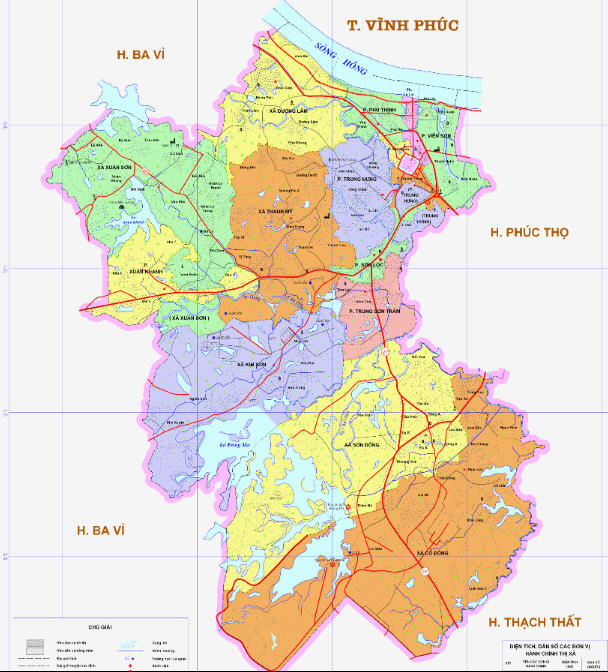 1. Khái niệm lược đồ trí nhớ:
Kể tên các tỉnh, huyện  
tiếp giáp với thị xã Sơn Tây.
Lược đồ thị xã Sơn Tây
1. Khái niệm lược đồ trí nhớ:
Thế nào là lược đồ trí nhớ ?
Lược đồ trí nhớ là những thông tin không gian về thế giới được giữ lại trong trí óc con người. Lược đồ trí nhớ được đặc trưng bởi sự đánh dấu các địa điềm mà một người từng gặp, từng đến,...
1. Khái niệm lược đồ trí nhớ:
- Lược đồ trí nhớ là những thông tin không gian về địa điểm được giữ lại trong trí óc. Lược đồ trí nhớ được đặc trưng bởi sự đánh dấu các địa điềm mà một người từng gặp, từng đến,...
Lược đồ trí nhớ có 
tác dụng gì trong
 cuộc sống?
- Lược đồ trí nhớ của một người phản ánh sự cảm nhận của người đó về không gian sống và ý nghĩa của không gian ấy đối với cá nhân
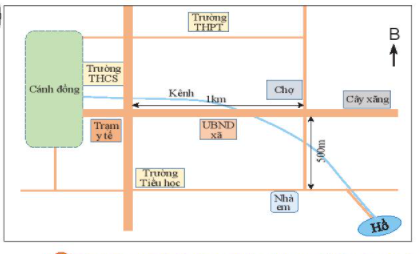 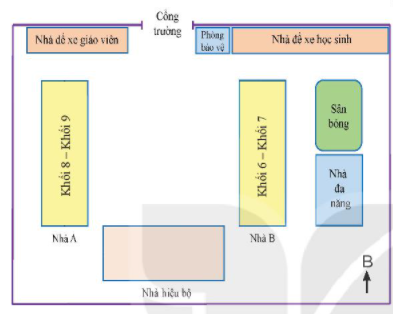 Lược đồ trí nhớ một trường học
Lược đồ trí nhớ từ nhà đến trường THCS
Quan sát 2 hình ảnh lược đồ trí nhớ và đọc thông tin mục 2 em hãy cho biết có mấy loại lược đồ trí nhớ ?
2. Vẽ lược đồ trí nhớ  
- Phân loại:
+ Lược đồ trí nhớ đường đi 
+ Lược đồ một khu vực.
Để vẽ lược đồ trí nhớ 
đường đi chúng ta cần 
làm gì.
a. Vẽ lược đồ trí nhớ đường đi
Cách vẽ: Xác định các điểm cần để vẽ : điểm xuất phát, điểm kết thúc, hướng đi, khoảng cách giữa 2 điểm, các điểm mốc chính...
2. Vẽ lược đồ trí nhớ
Để vẽ lược đồ trí nhớ 
một khu vực chúng 
ta cần làm gì.
b. Vẽ lược đồ một khu vực
- Cách vẽ: Cần hồi tưởng lại khu vực đó gồm đối tượng nào, diện tích, hướng, khoảng cách các đối tượng...
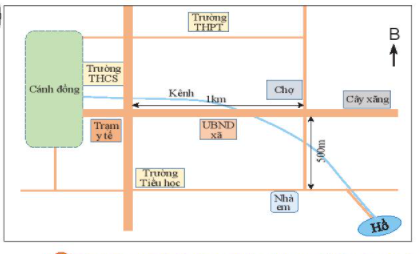 Quan sát lược đồ trí
 nhớ đường từ nhà đến
trường  và mô
 tả lại.
Lược đồ trí nhớ từ nhà đến trường THCS
LUYỆN TẬP
Vẽ lược đồ từ nhà em đến trường và trình bày trước lớp
Vẽ lược đồ trường THCS Việt Hưng